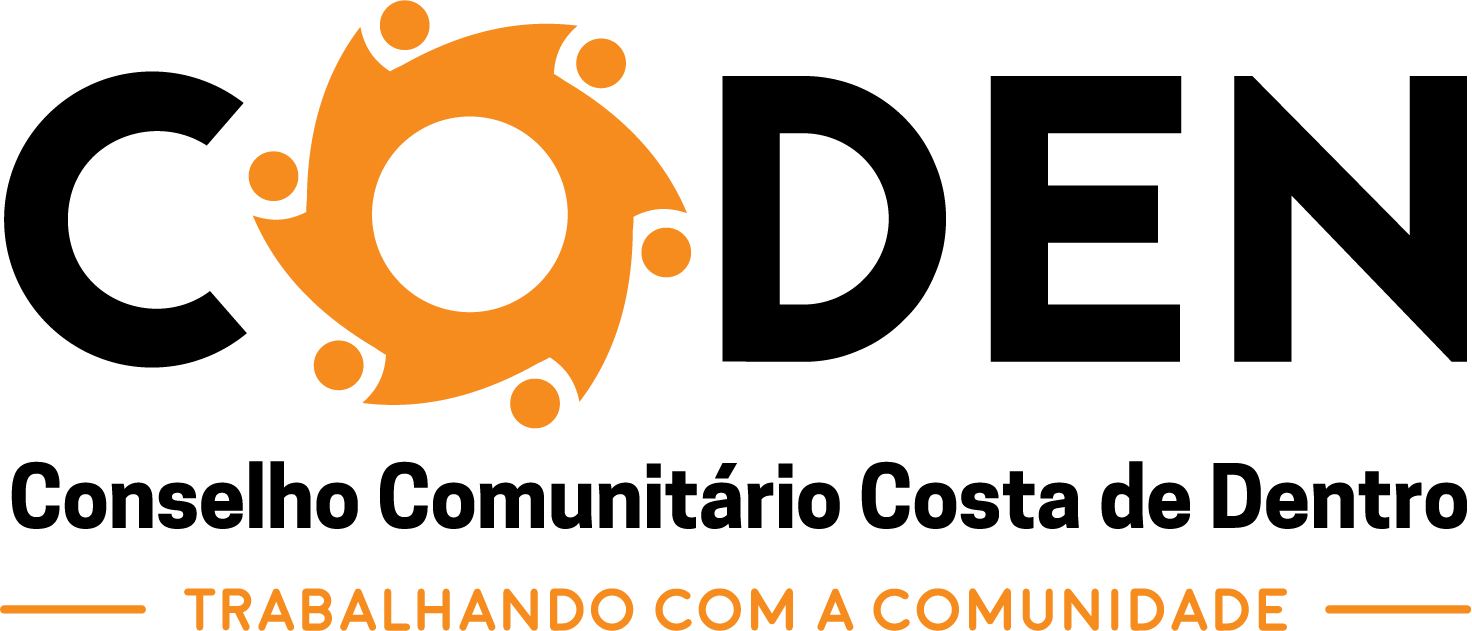 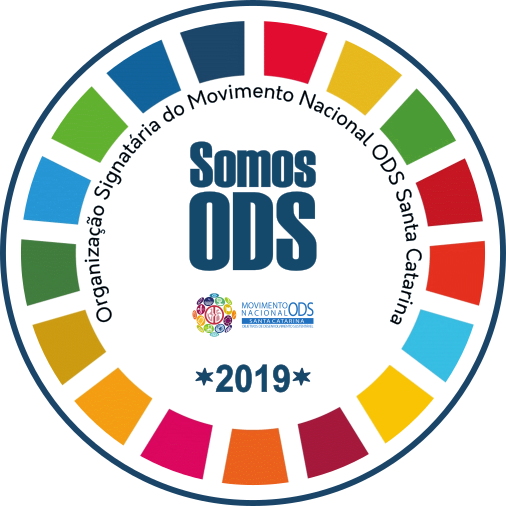 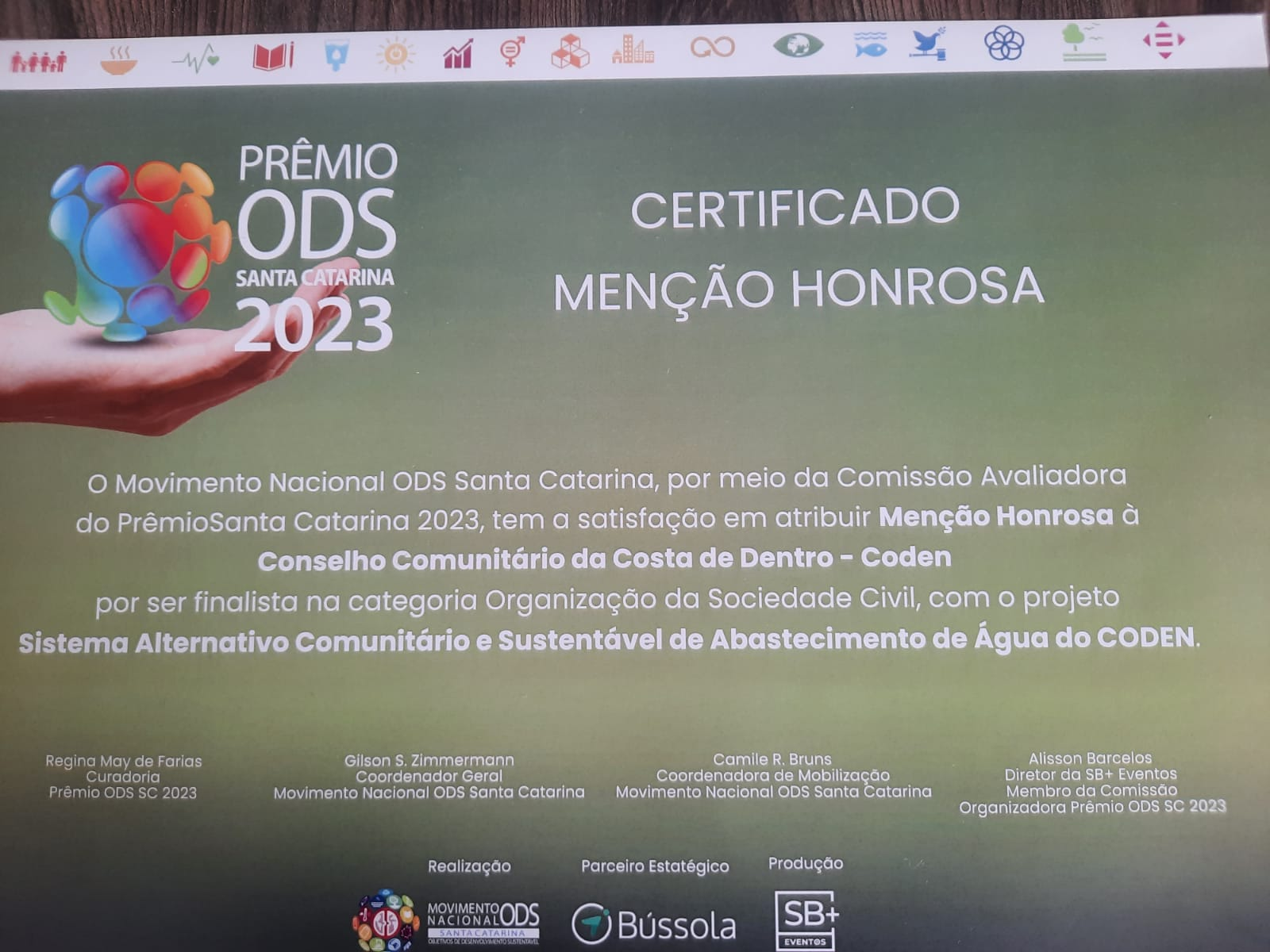 ASSEMBLEIA GERAL ORDINÁRIA  DO CODEN 
25/05/24 
PAUTA: 
Prestação de Contas Exercício 2023
Prestação das Melhorias Comunitárias lideradas pelo CODEN;
Prestação de contas dos investimentos na sede do CODEN;
c) Prestação de Contas Financeira;
c) Apreciação do Conselho Fiscal.
2) Assuntos Gerais.
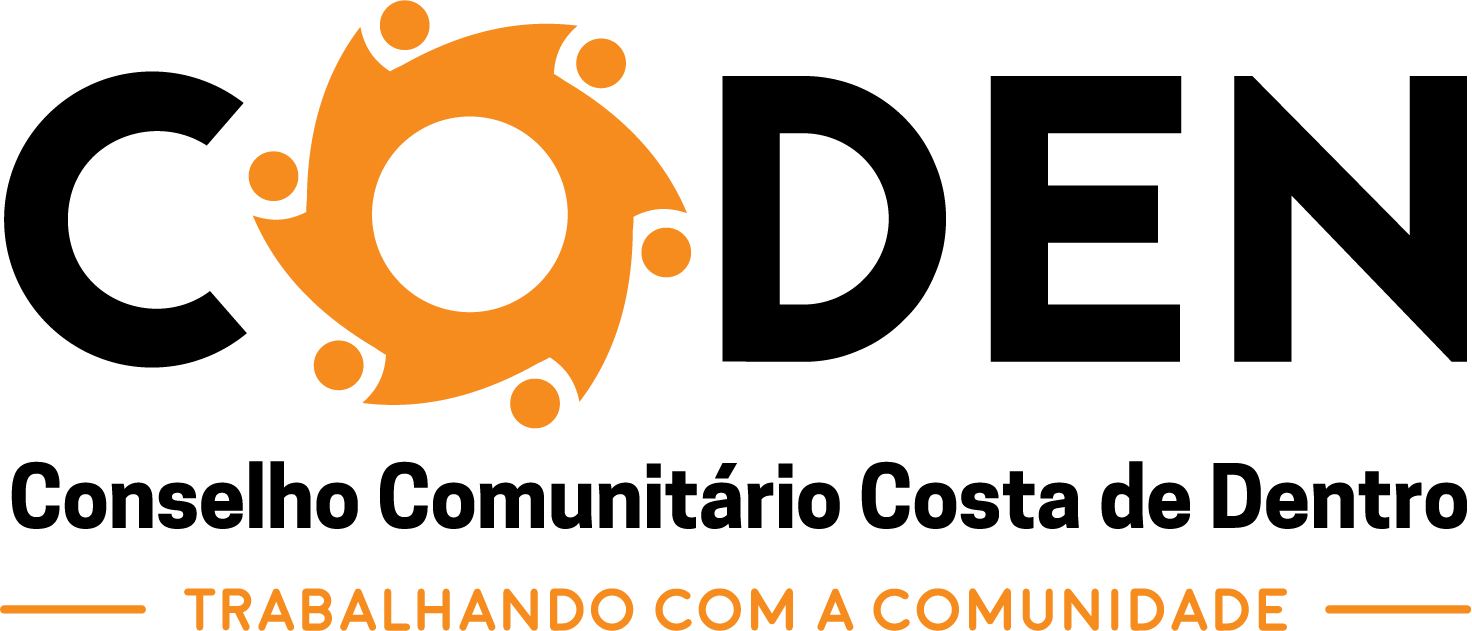 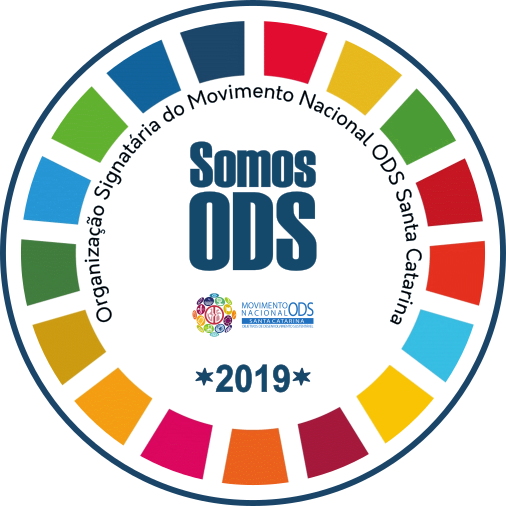 a) Prestação das atividades desenvolvidas pelo CODEN
Melhorias Comunitárias lideradas pelo CODEN
 Participamos ativamente da revitalização da Estrada Rozalia Paulina Ferreira, bem como pleiteamos;
Participamos na  melhorias na mitigação de enchentes em diversos pontos da Rozália Paulina Ferreira – audiências com a Prefeitura;
Projeto pronto da drenagem da Lauro Mendes e Mem de Sá, aprovado no Comitê Gestor da PMF;
Encaminhamos documento para complementar a pavimentação entre o ponto de ônibus/EBM da Costa de Dentro e asfalto; 
Reivindicamos instalação de sinalização adequada para controle de velocidade;
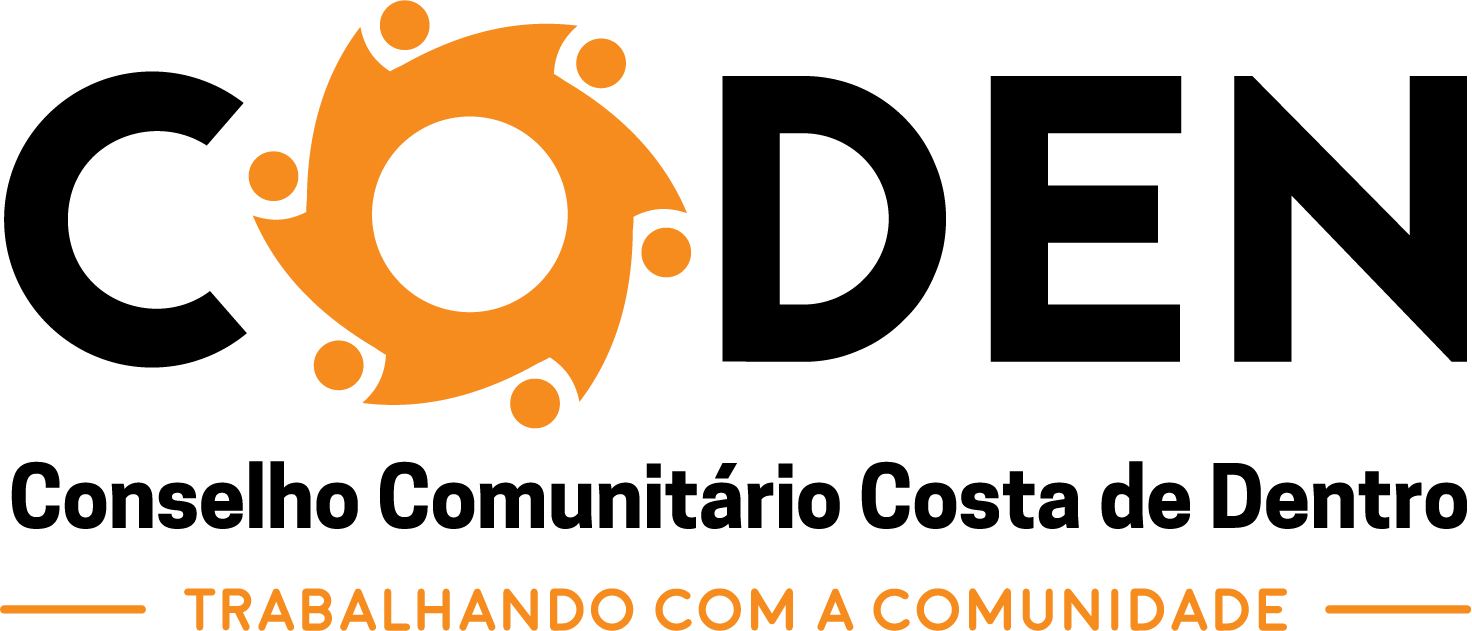 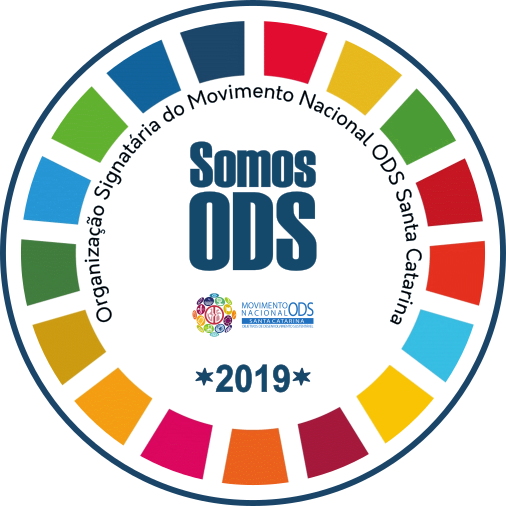 a) Prestação das atividades desenvolvidas pelo CODEN
Melhorias Comunitárias lideradas pelo CODEN

f) Instalação de placas de estacionamento a Rozália Paulina Ferreira;

g) Instalação de Placas indicando a comunidade da Costa de Dentro e da Praia;

h) Realizamos a limpeza e cercamento do terreno da praia, evitando consumo de drogas e álcool no local durante o verão; 

i)  Diversas contatos com a COMPAC = limpeza urbana e resíduo sólido
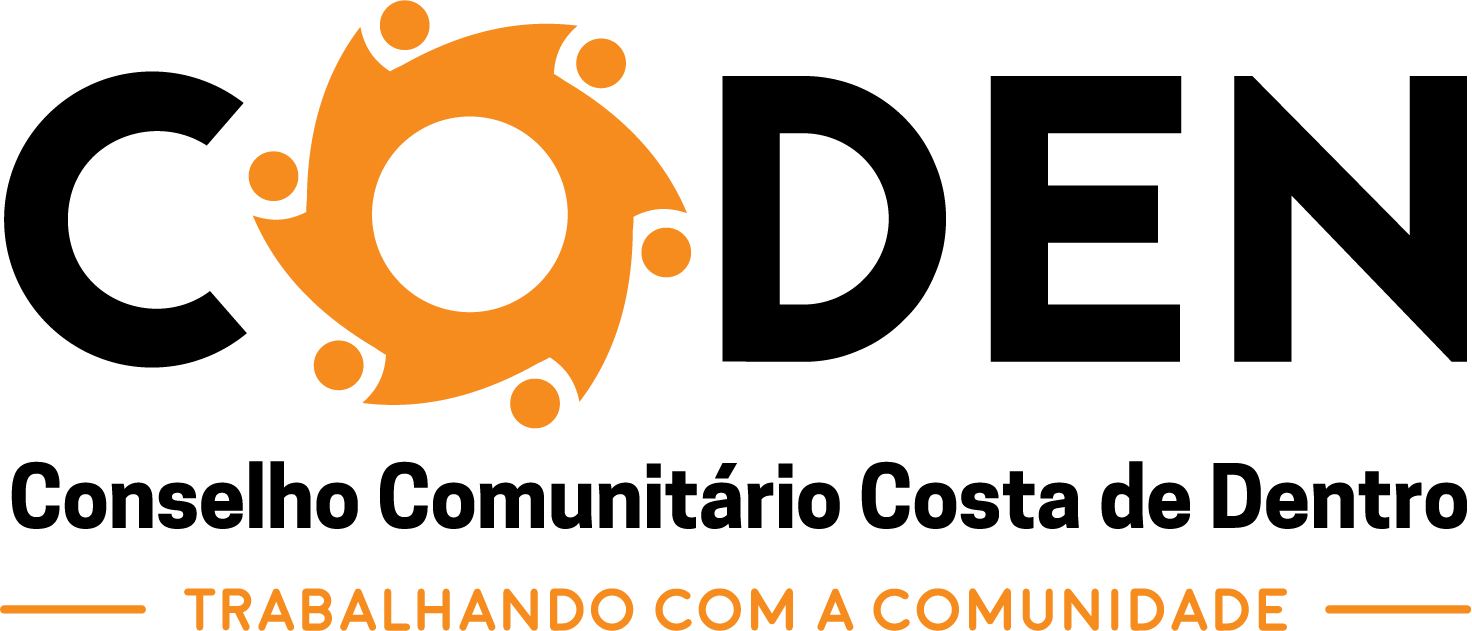 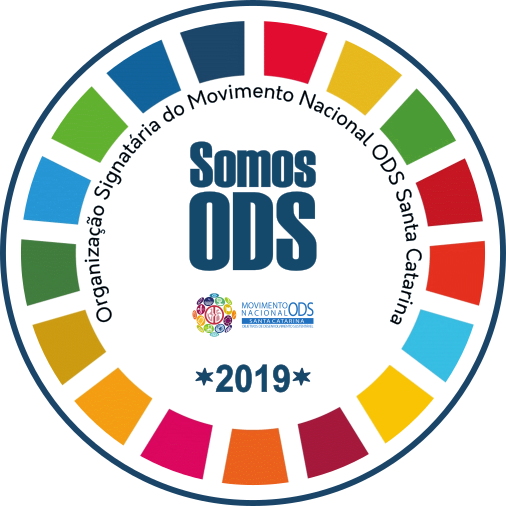 a) Prestação das atividades desenvolvidas pelo CODEN
Melhorias Comunitárias lideradas pelo CODEN
:
j) Realização do Natal na comunidade, evento realizado em parceria com a Prefeitura, em conjunto com a ABA; 

l) Instalação de abrigos de pontos de ônibus na Rozália e instalação de novo ponto de ônibus (EBM da Cosa de Dentro); 

m) Participamos no pedido da instalação do Deck da Praia, com o apoio da Prefeitura Municipal;
n) Participamos na Praia da Solidão sobre a infraestrutura.
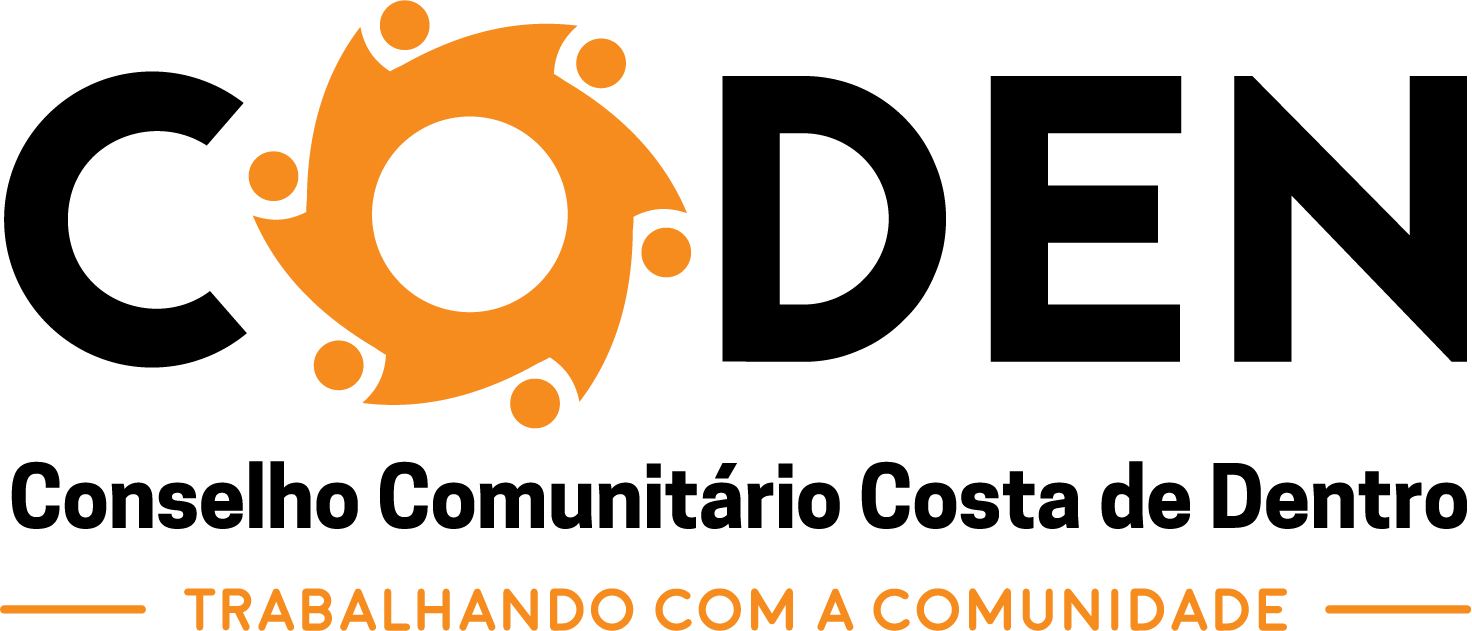 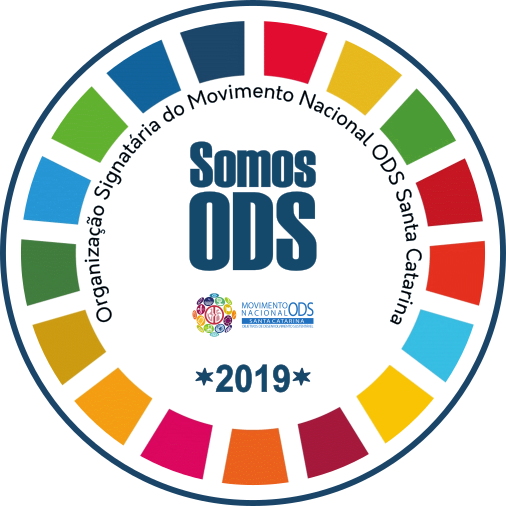 b) Prestação de contas dos investimentos na sede do CODEN
Investimentos na casa de máquinas do sistema de abastecimento, incluindo: 
      a) Regularização da instalação elétrica, transferindo o relógio da CELESC para o poste;
 
b) Instalação de novos hidrômetros para aprimorar o controle do sistema de água; 

Aquisição de novas bombas, possibilitando a expansão do sistema de abastecimento;

Aquisição de dosador de Cloro para garantir a qualidade da água; 

 Criação de reservas para cada motor do sistema de abastecimento de água;
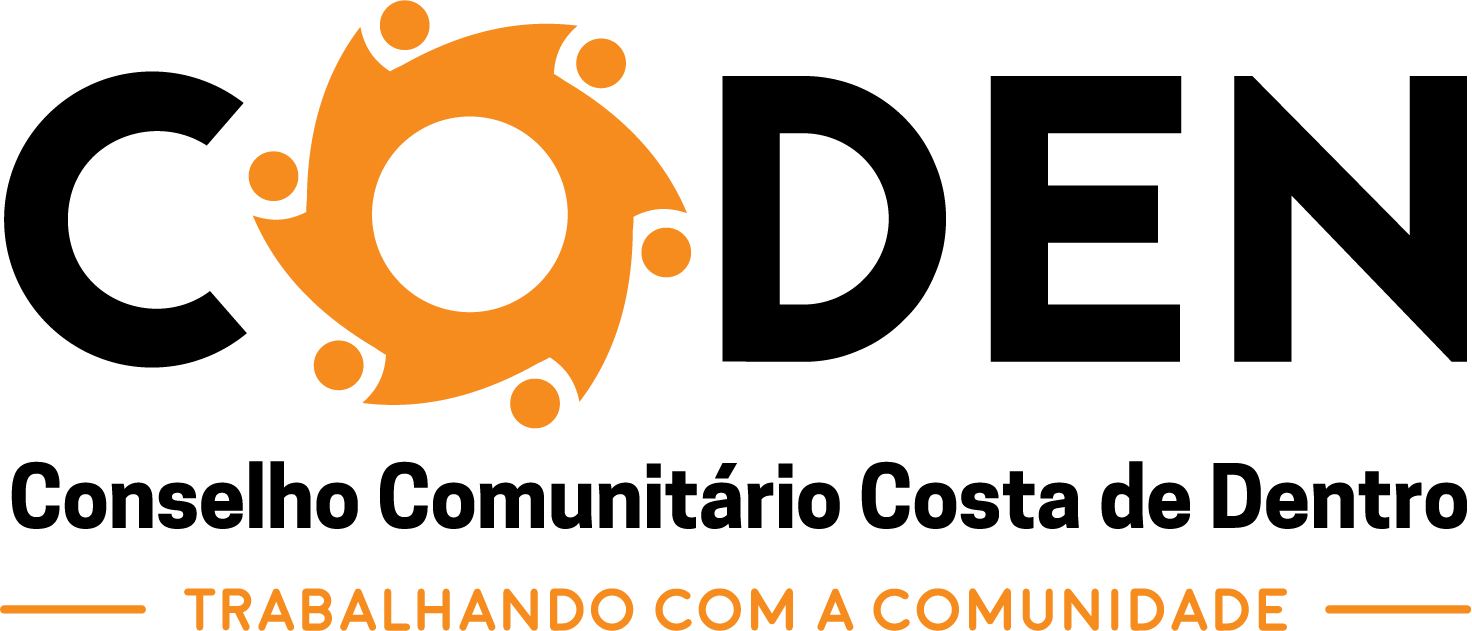 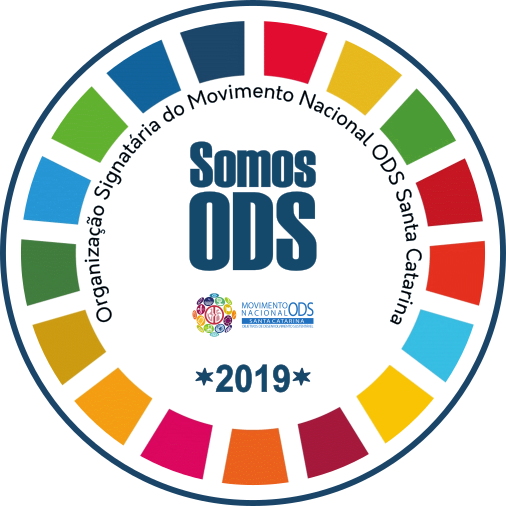 b) Prestação de contas dos investimentos na sede do CODEN
implementação de medidas de segurança e monitoramento no entorno do Conselho Comunitário da Costa de Dentro. visando melhorar a segurança da Sede e de seu Sistema de Abastecimento de Água; 

Instalação de uma nova rede de abastecimento de água, incluindo custos com material e mão de obra;

Implementação de drenagem no entorno do Conselho Comunitário da Costa de Dentro.  direcionando as aguas para proximidades das nossas ponteiras de abastecimento;

O CODEN foi um dos projetos finalistas da quarta edição do Prêmio ODS SC com o Projeto Sistema Alternativa Comunitário e Sustentável de Abastecimento de Água do CODEN.
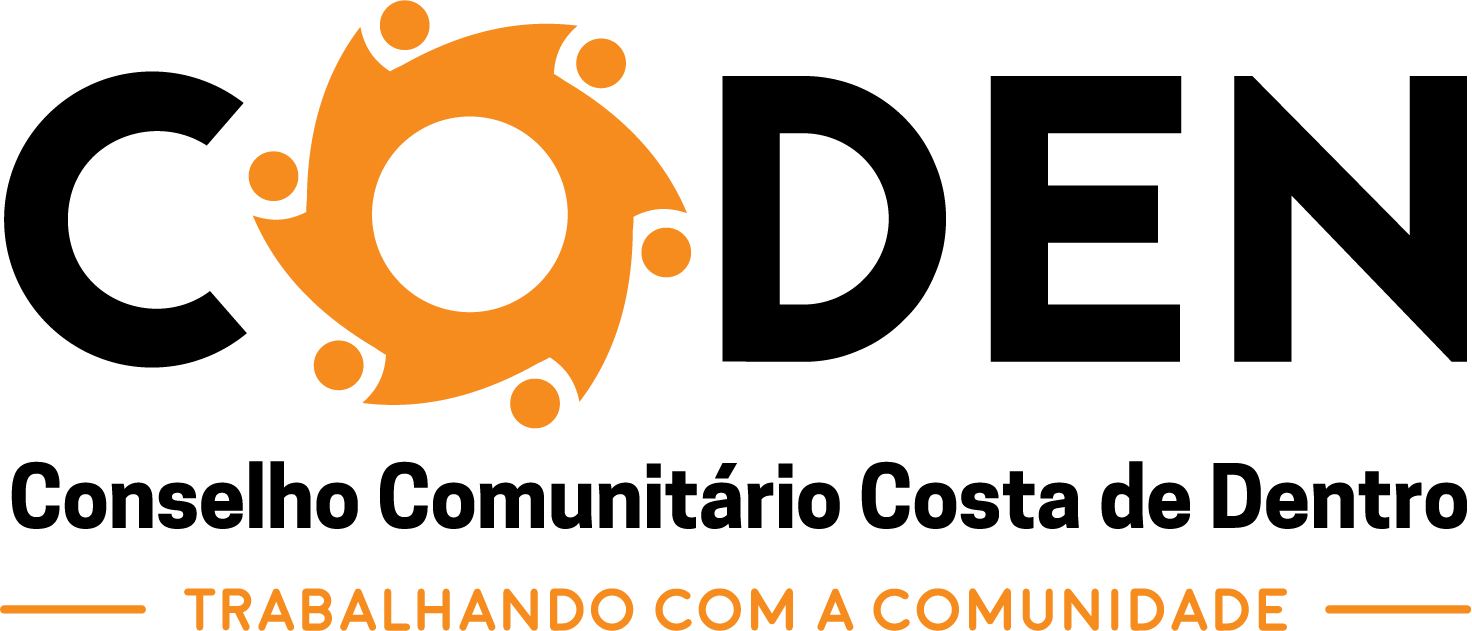 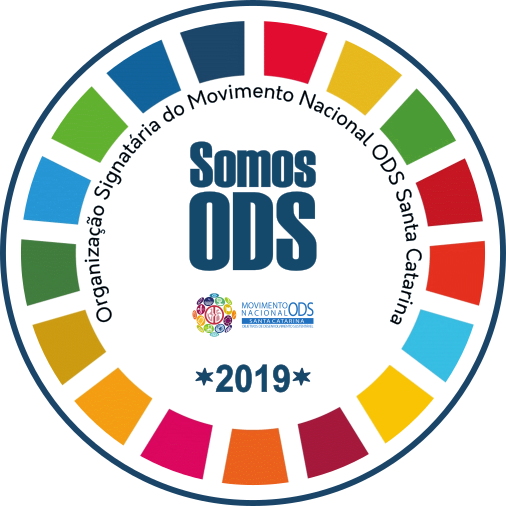 Resultado PESQUISA DE AVALIAÇÃO DO SISTEMA ABASTECIMENTO DE ÁGUA DO CODEN: janeiro/julho de 2023:
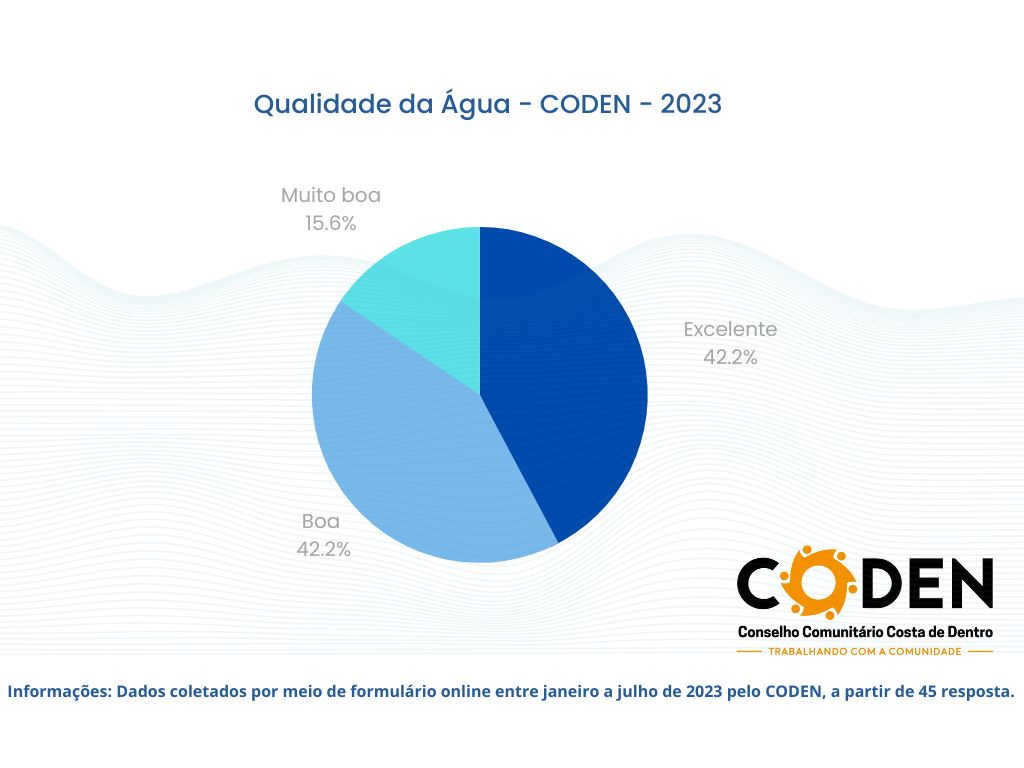 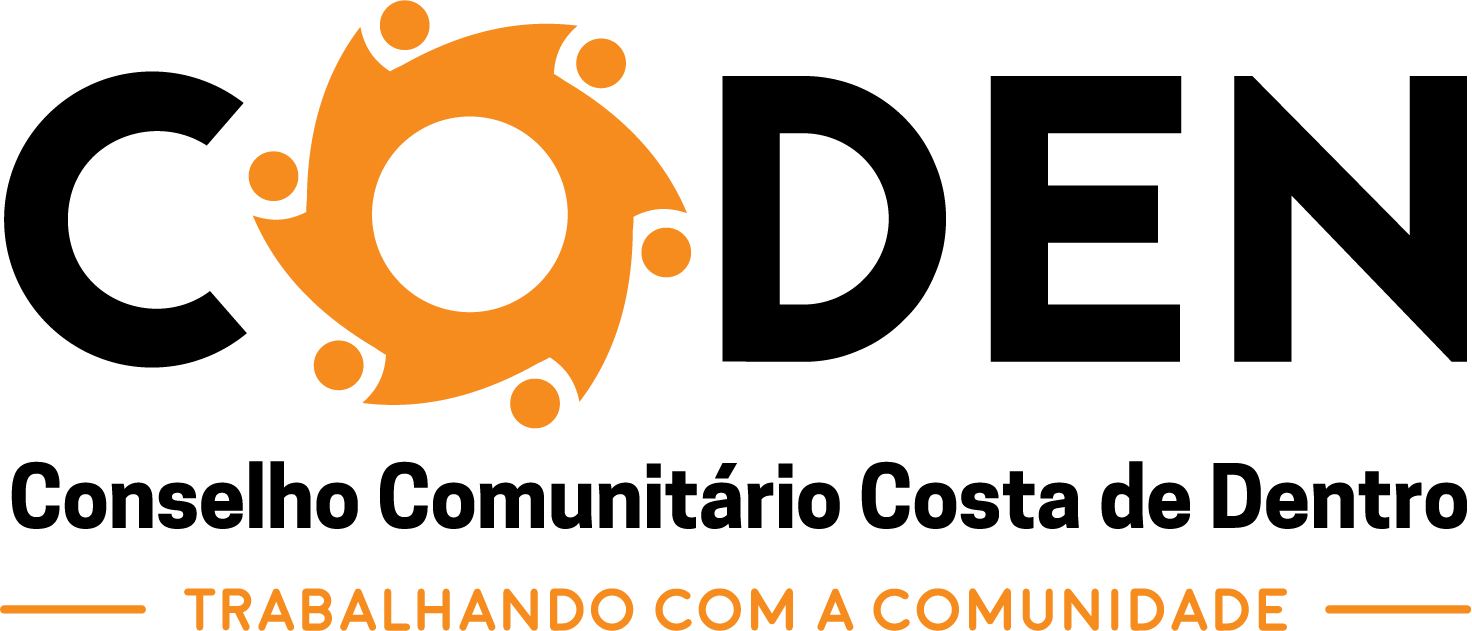 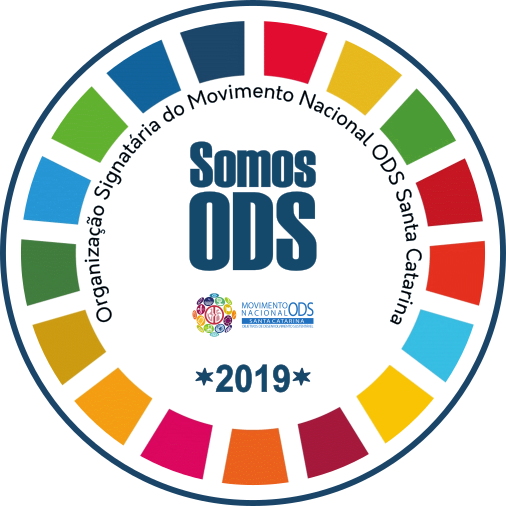 c) Prestação de Contas Financeiras;
RECEITAS
RECEITAS DE FATURAS DE ÁGUA                  R$ 142.951,43
RECEITAS JANTAR DANÇANTE                     R$   6.684,98
RECEITA DE ALUGUEIS                          R$   7.700,00
JUROS RECEBIDOS SOBRE APLICAÇÃO              R$  10.042,83


TOTAL  	                     R$ 167.379,24
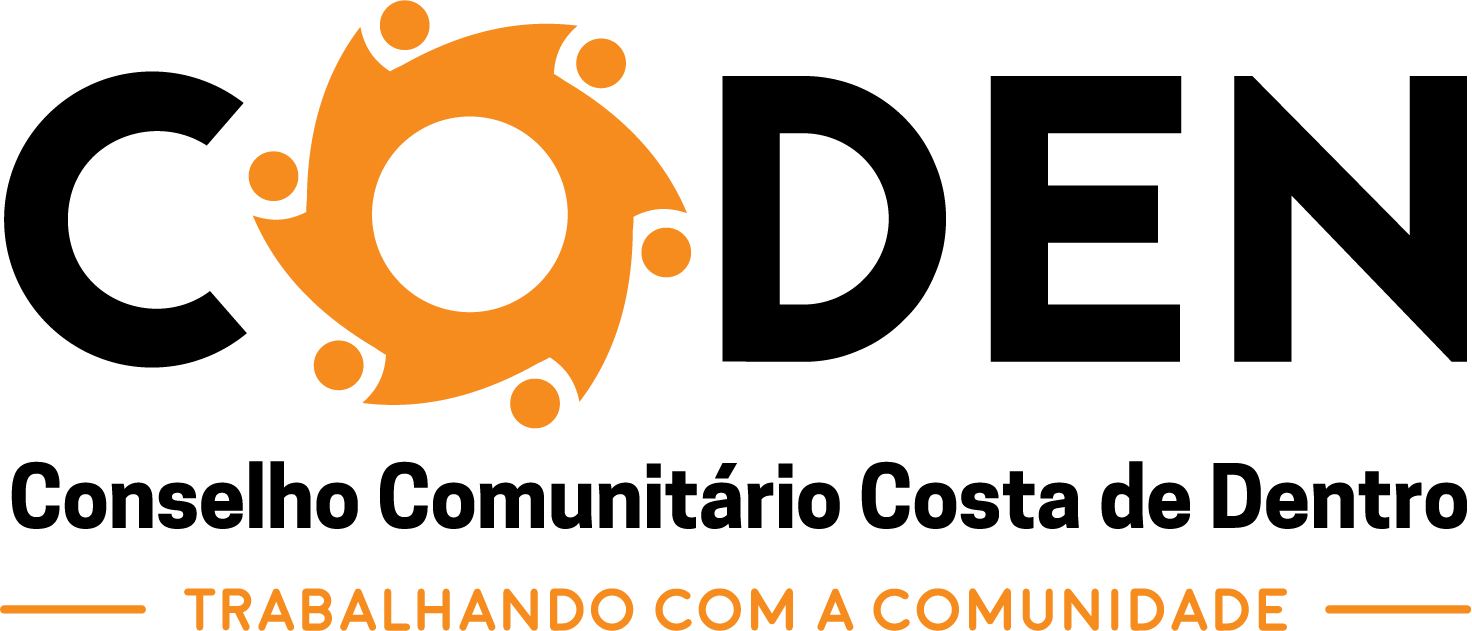 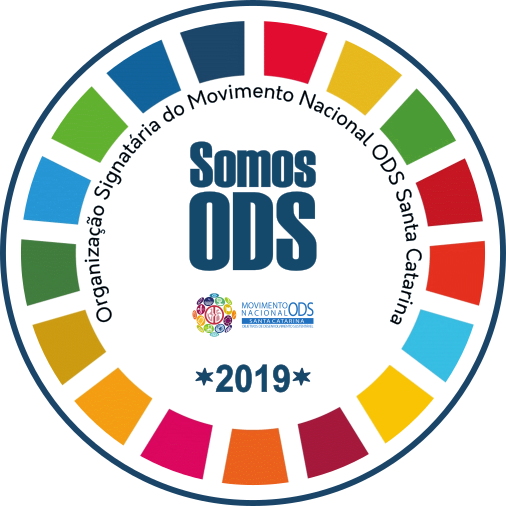 c) Prestação de Contas Financeira
Principais Despesas:
SALÁRIOS                                       R$ 21.660,00
INSS                                           R$  4.753,60
CONTABILIDADE                                  R$  3.500,00
ENERGIA                                        R$  4.794,82
CONSULTORIA EM MEIO AMBIENTE                   R$ 10.200,00
DESPESAS COM SOFTWARE                          R$  4.632,00
MATERIAIS DE USO E CONSUMO                     R$  4.689,62
SERVIÇOS PRESTADOS POR TERCEIROS               R$ 35.087,00	
MANUTENÇÃO E REPAROS NA SEDE                   R$ 24.786,59
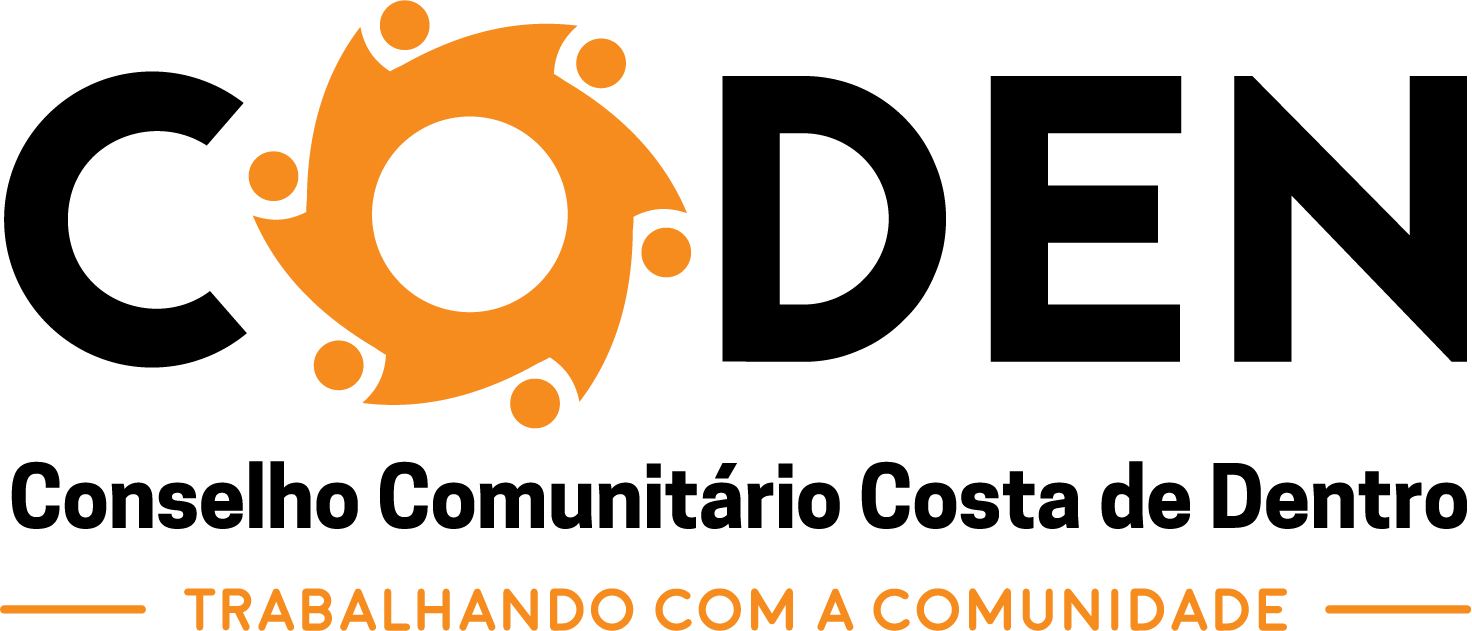 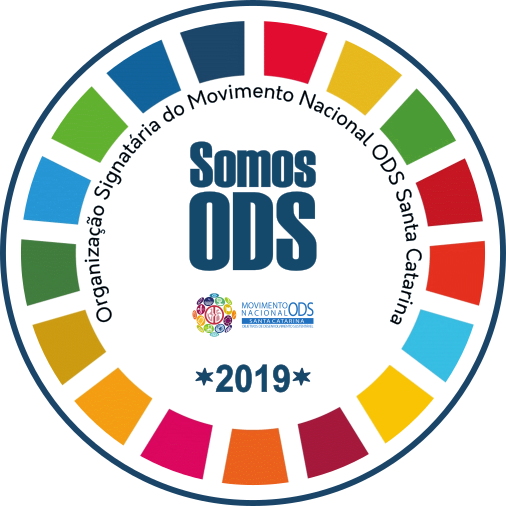 c) Prestação de Contas Financeira
Receitas X Despesas
DESPESAS
RECEITAS
R$ 130.331,89
R$ 167.379,24
SUPERAVIT: R$ 37.047,35 
Saldo na aplicação: Aplicação R$ 105.128,28
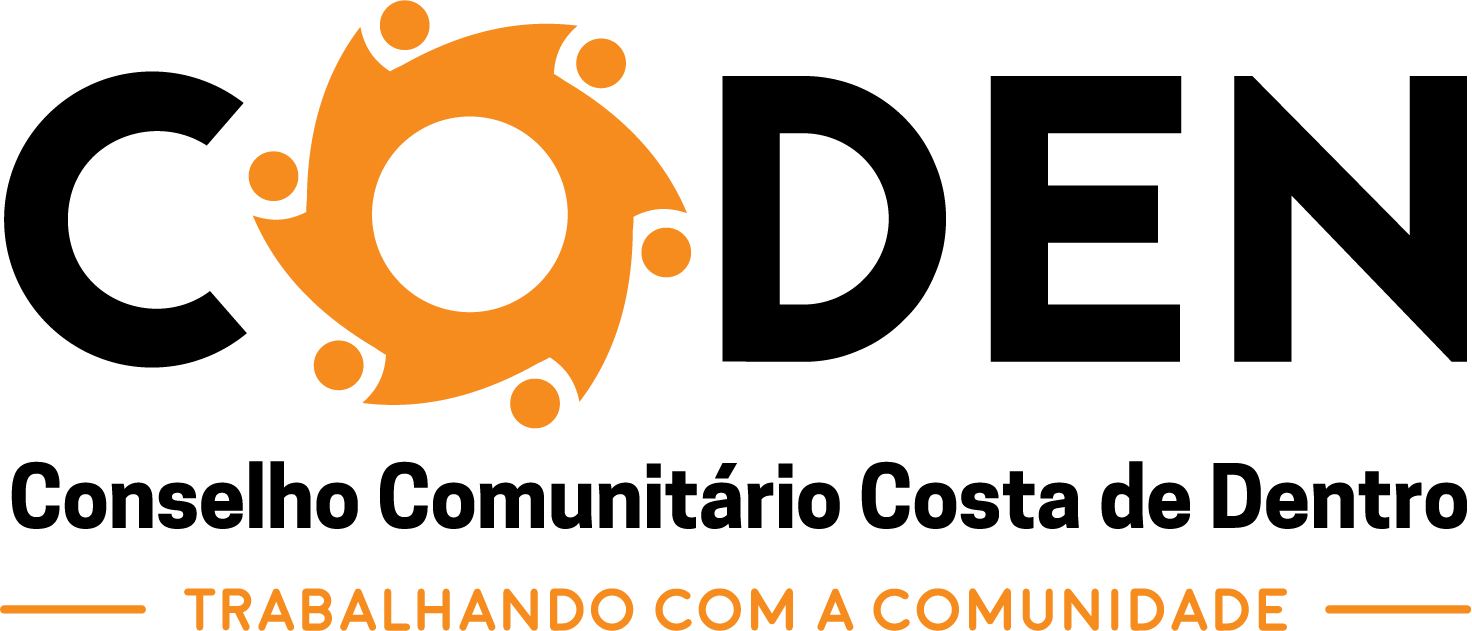 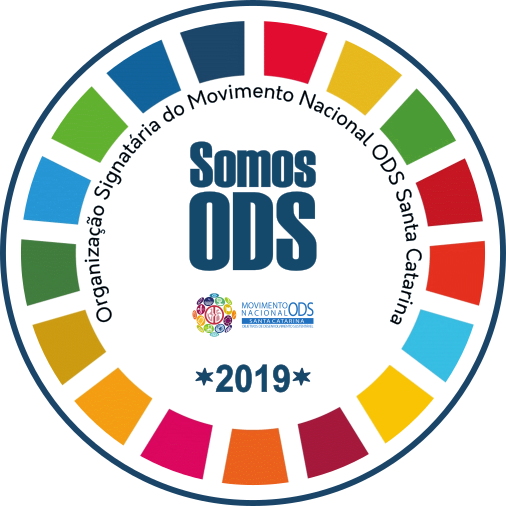 c) Apreciação do Conselho Fiscal.
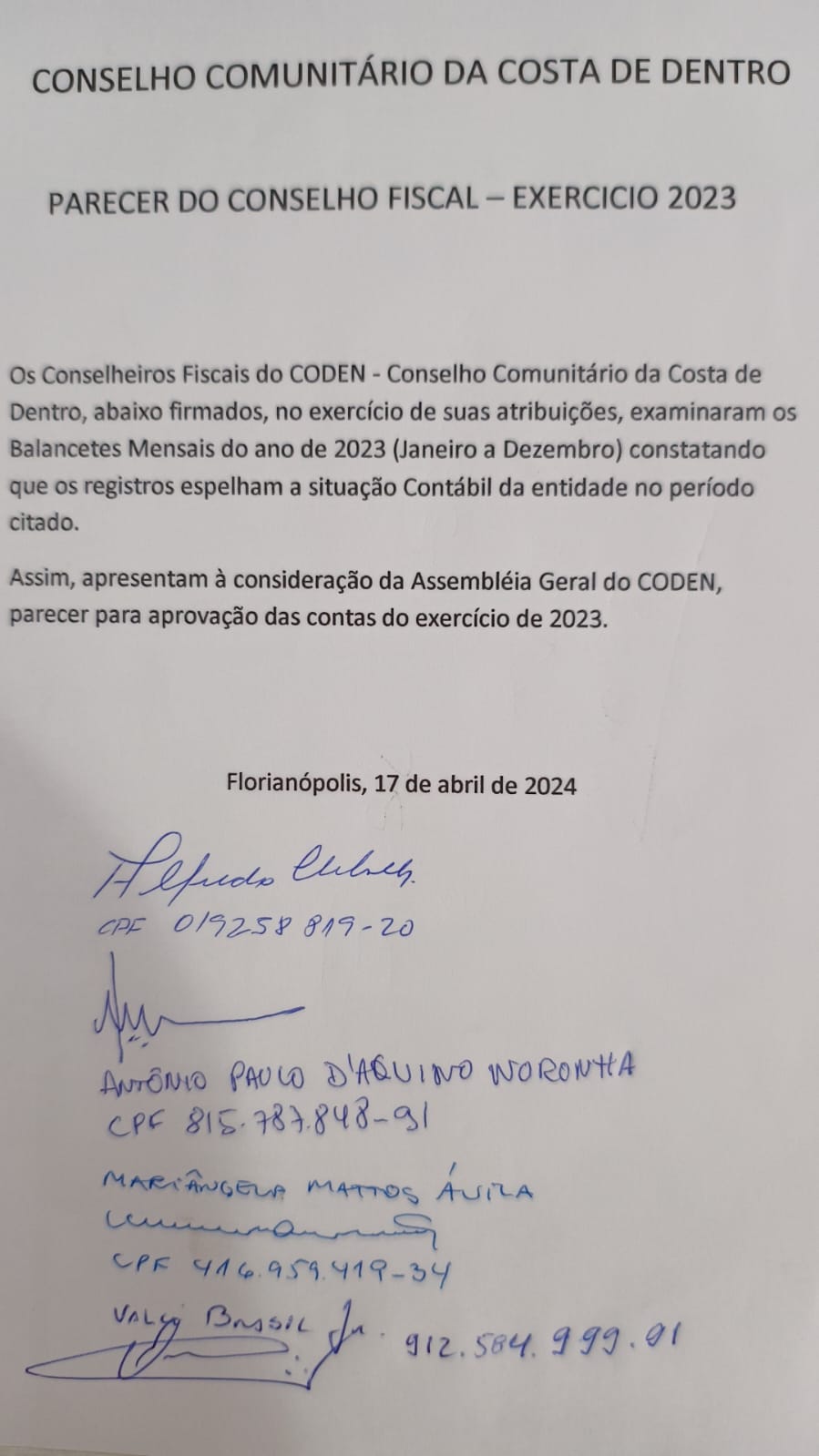 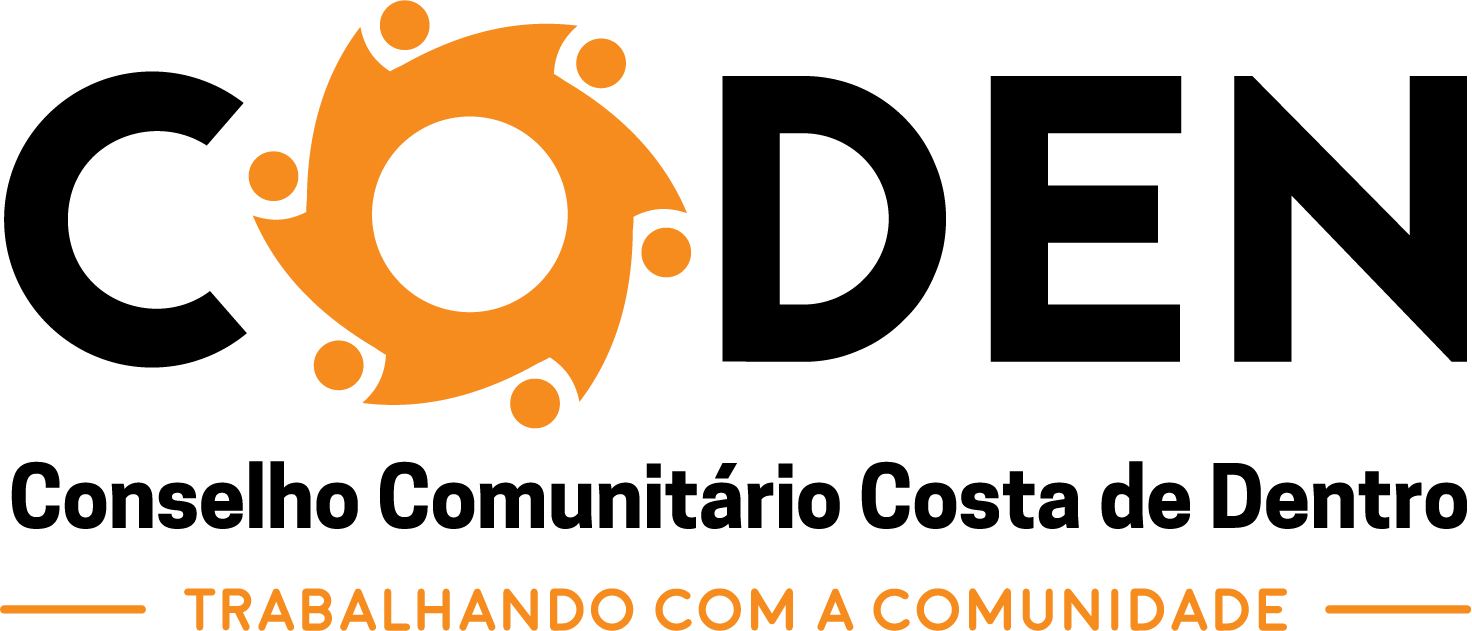 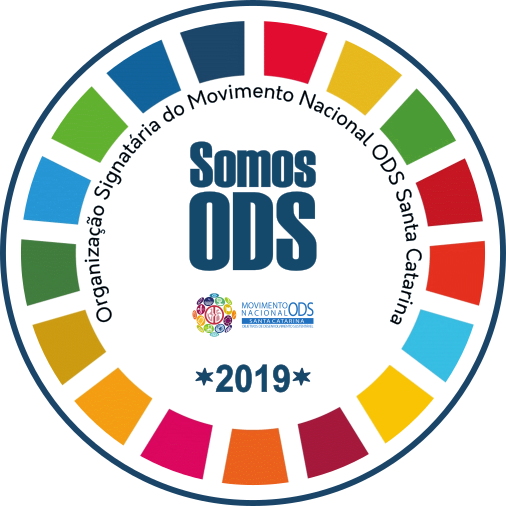 Proposta: 

CONSIDERANDO o parecer favorável do Conselho Fiscal,
CONSIDERANDO as melhorias comunitárias lideradas pelo CODEN,
CONSIDERANDO os investimentos na sede do CODEN,
CONSIDERANDO a prestação de contas financeiras apresentadas,
SUBMETEMOS À  ASSEMBLEIA GERAL a aprovação da prestação de contas do exercício 2023, conforme determinado pelo Estatuto.
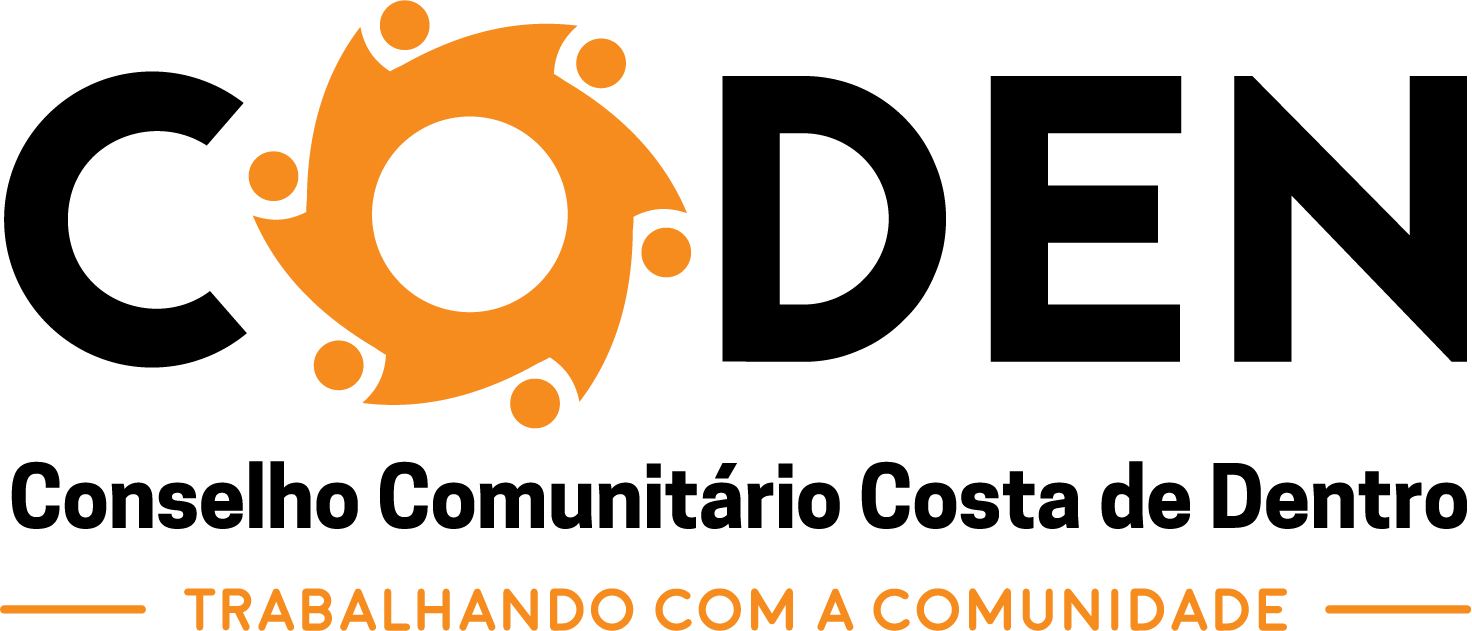 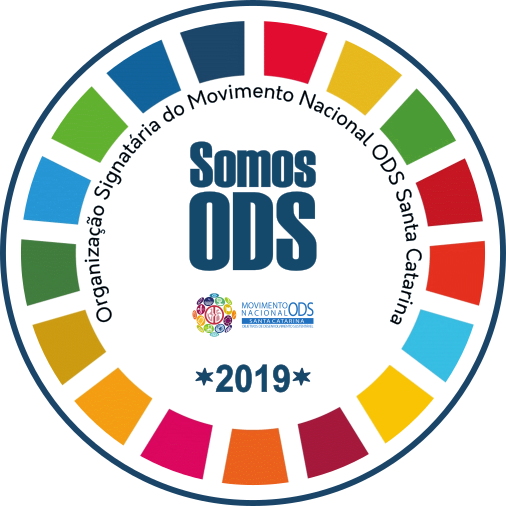 Assuntos Gerais

Eleição do CODEN;
Pavimentação do CODEN;
Instalação de marquise/cobertura nas entradas do CODEN;
Revitalização da área externa do CODEN;
Equipe da COMCAP vai diagnosticar a situação do lixo na Costa de Dentro, incluindo educação ambiental e novos contentores;
Projeto de extensão com UFSC FESINOVA-PS;
CODEN Prêmio Floripa Faz Bem 2024.
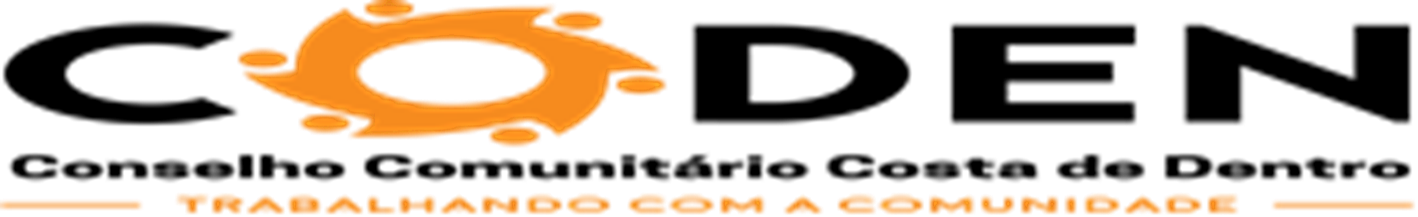 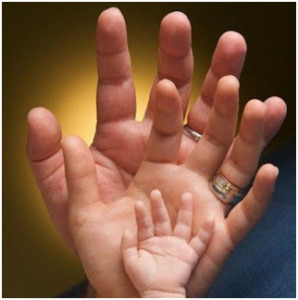 Temos que SER HUMILDES para agradecer e reconhecer nosso passado, valorizar a história dos empreendedores da nossa Costa de Dentro, para no presente construir  com SABEDORIA o nosso FUTURO.
OBRIGADO
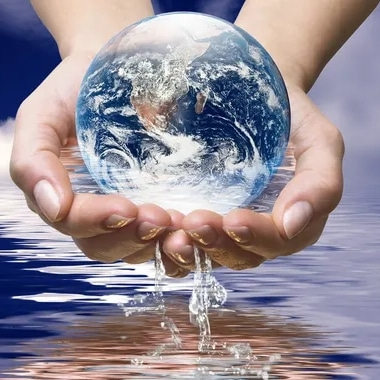